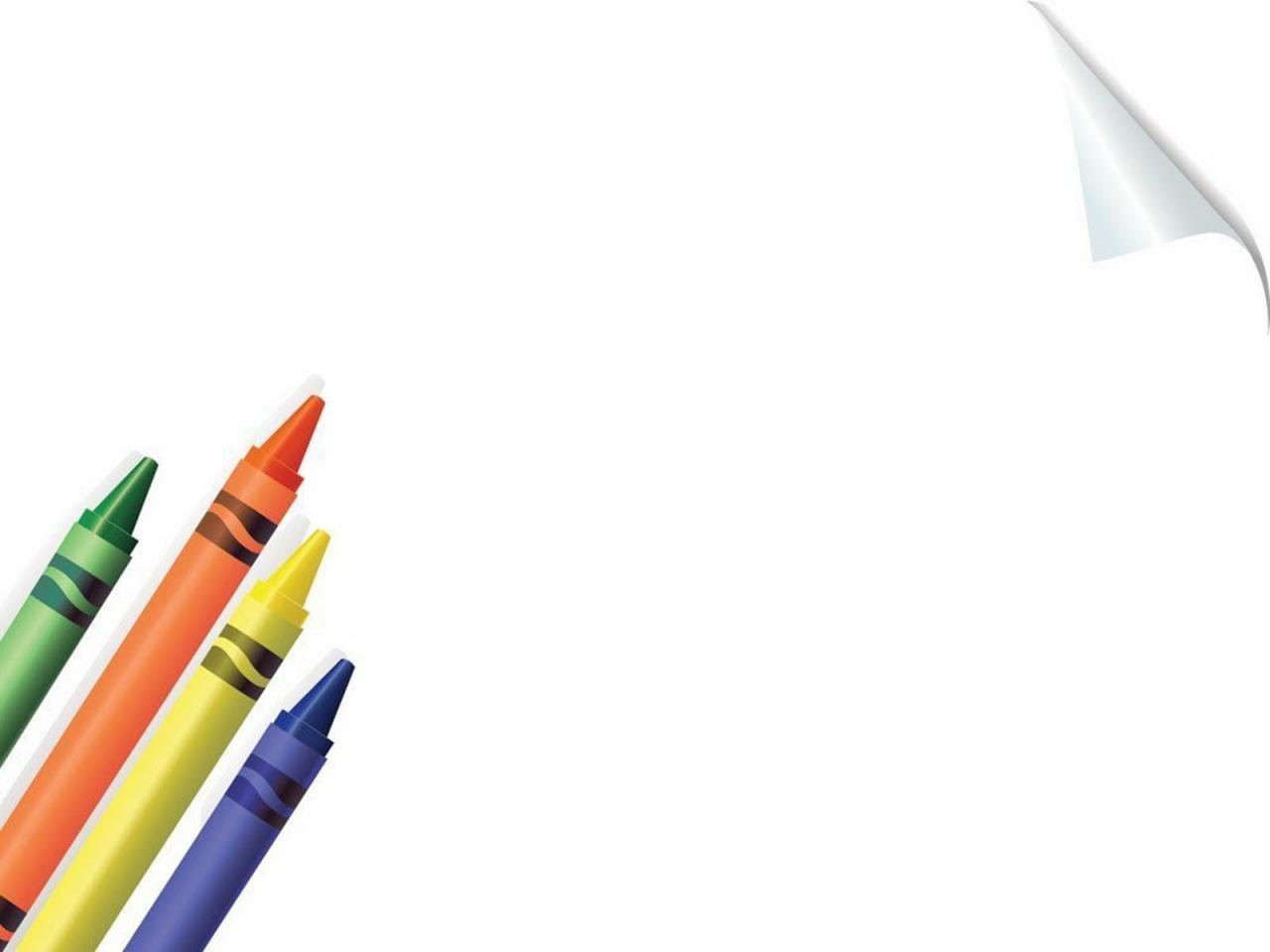 Đề tài: Truyện “Sự tích hoa hồng”
Số lượng: 18 - 20 trẻ 
Lớp: MGL A5 
Thời gian: 25-30 phút 
Giáo viên: Nguyễn Thị Loan
Sù tÝch hoa hång
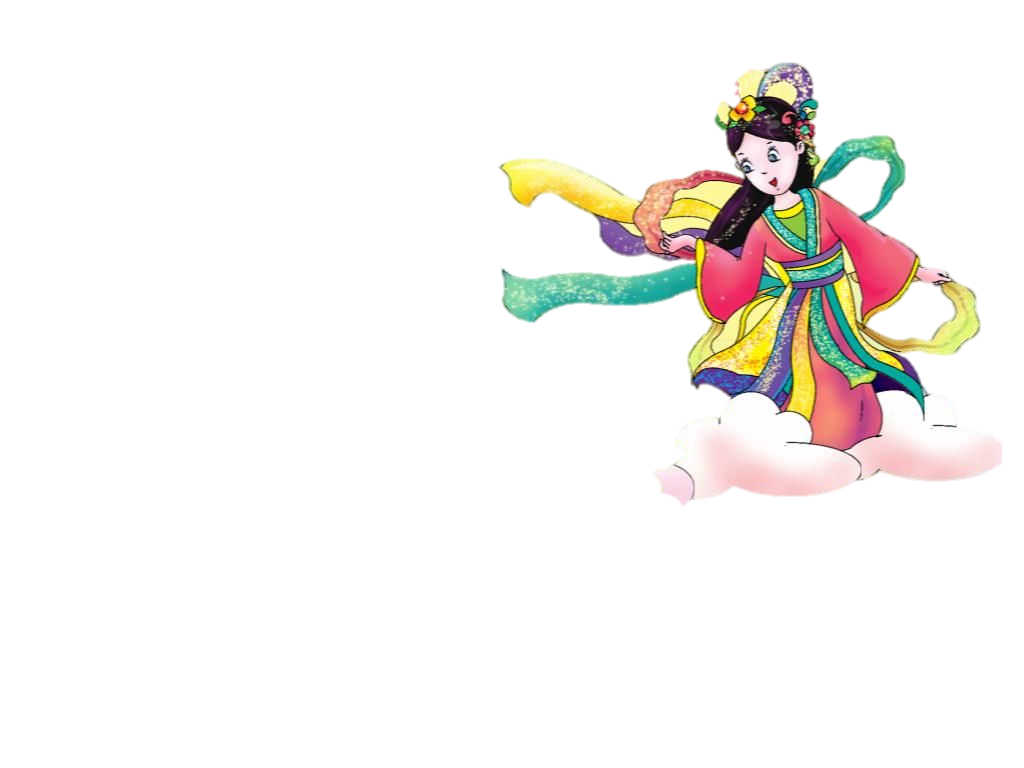 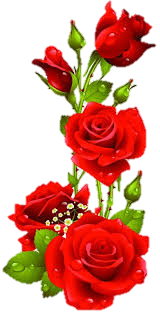 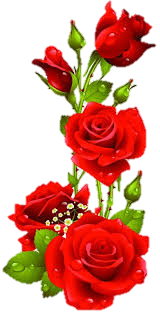 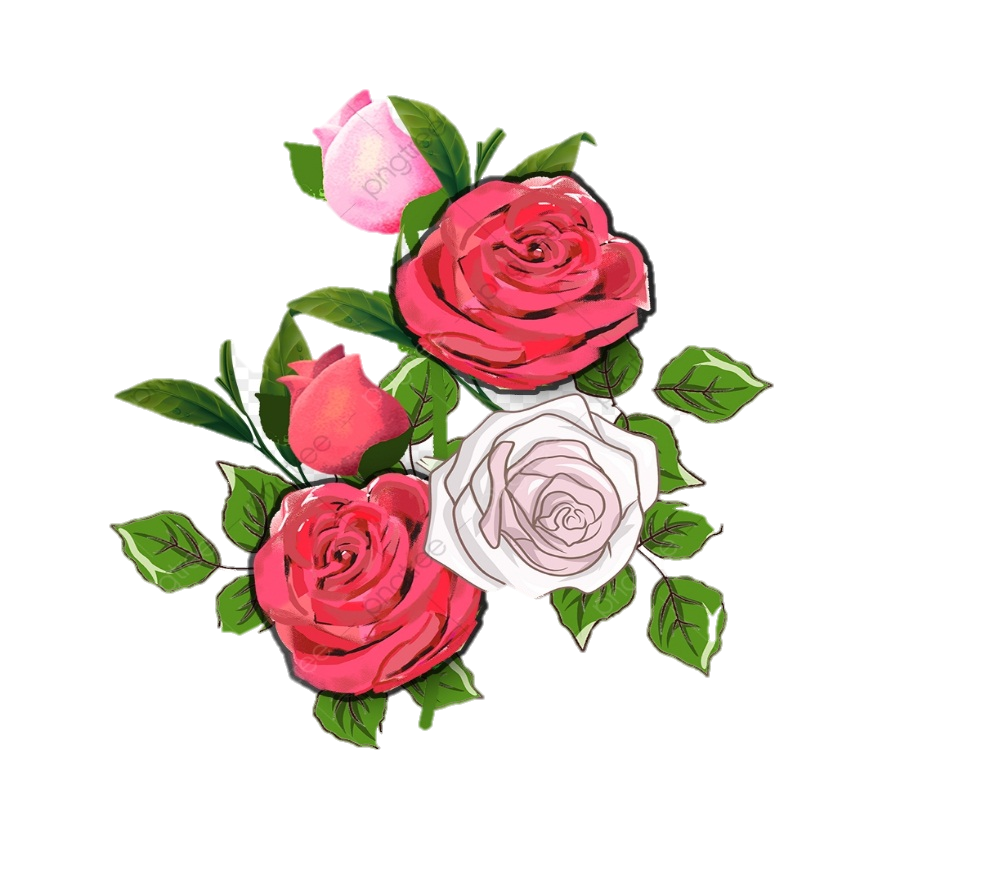 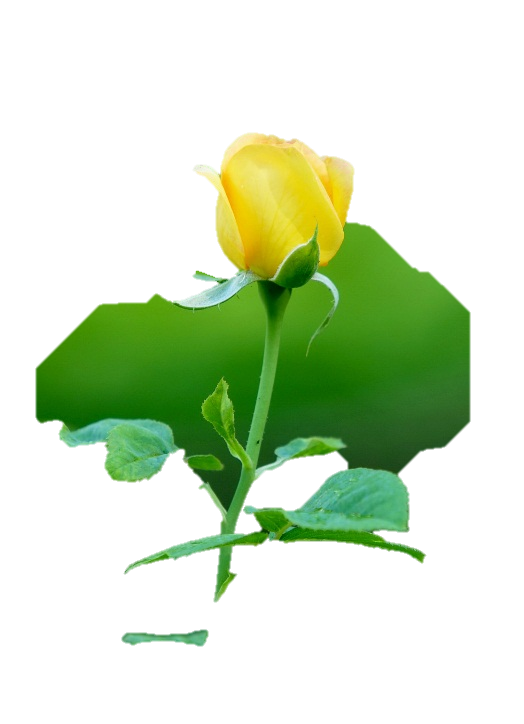 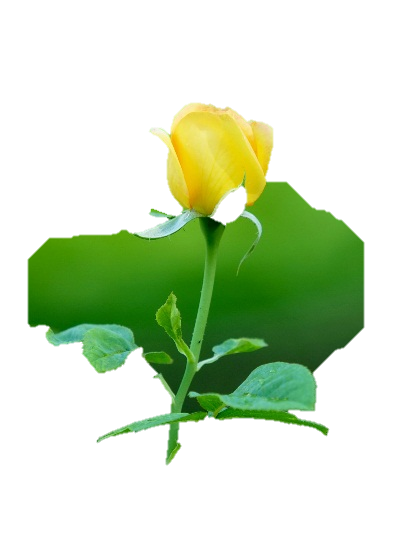 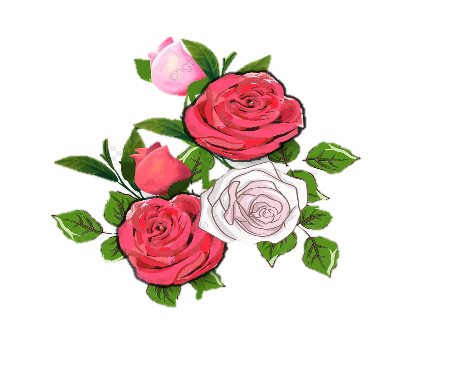 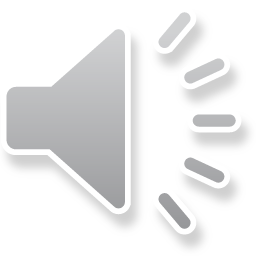 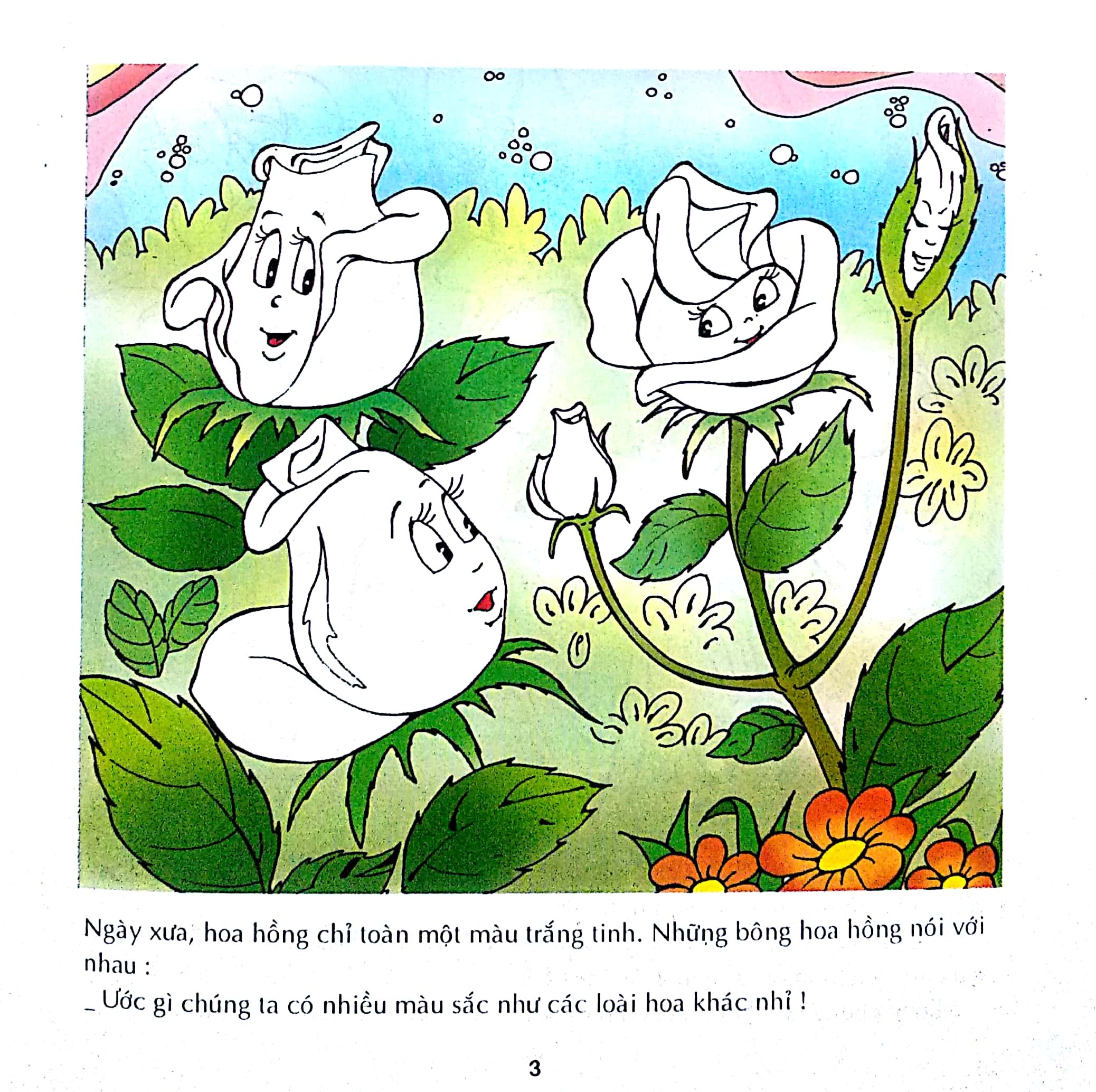 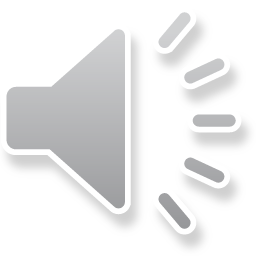 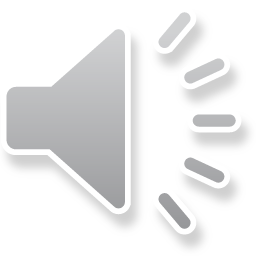 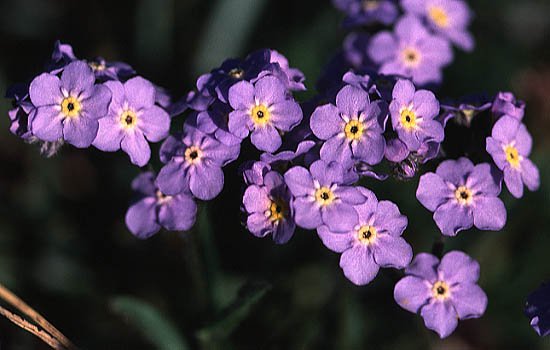 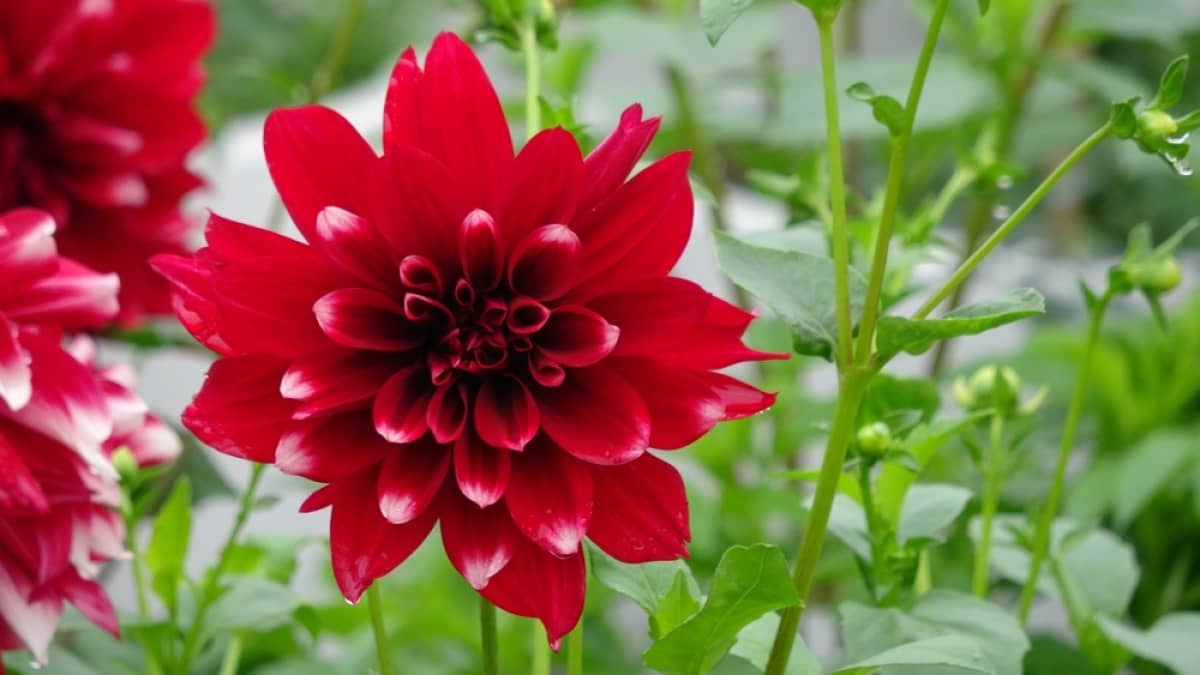 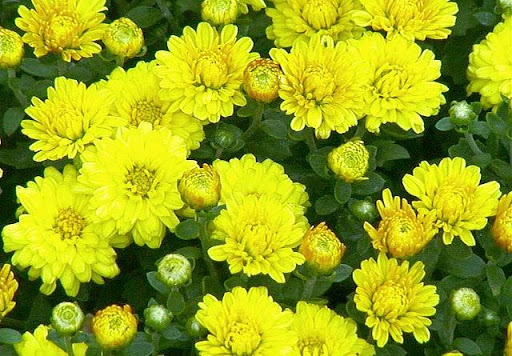 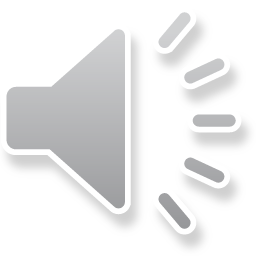 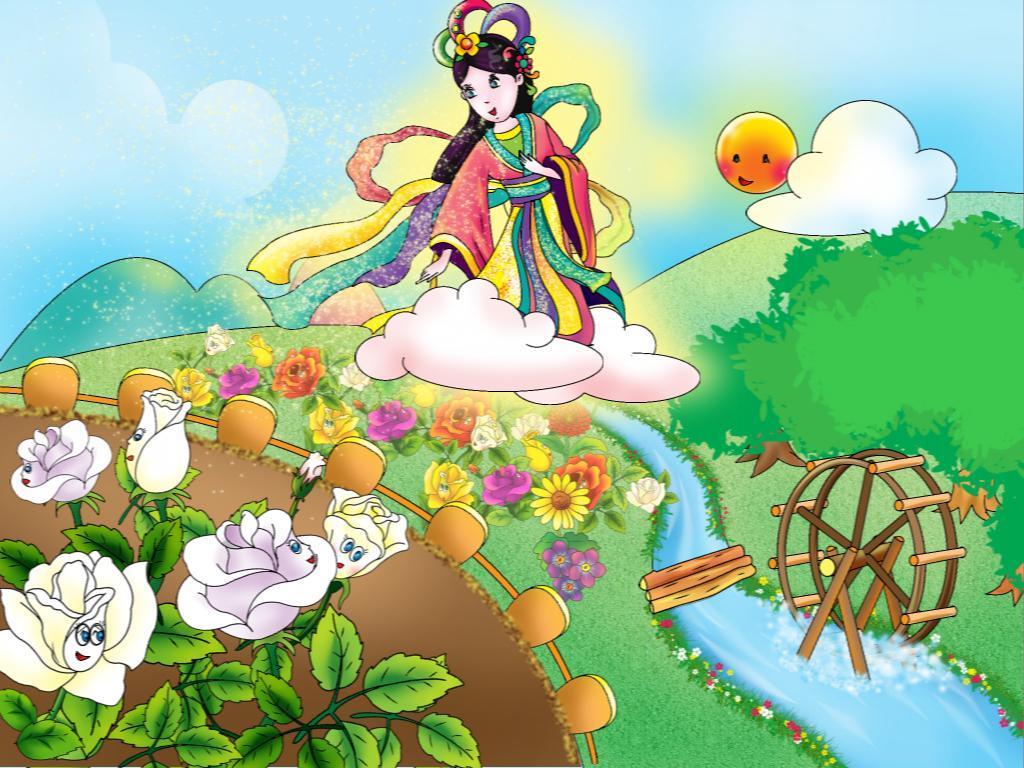 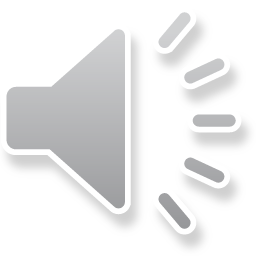 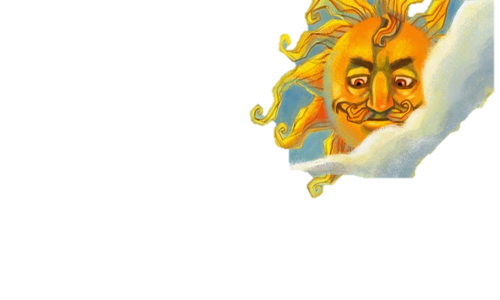 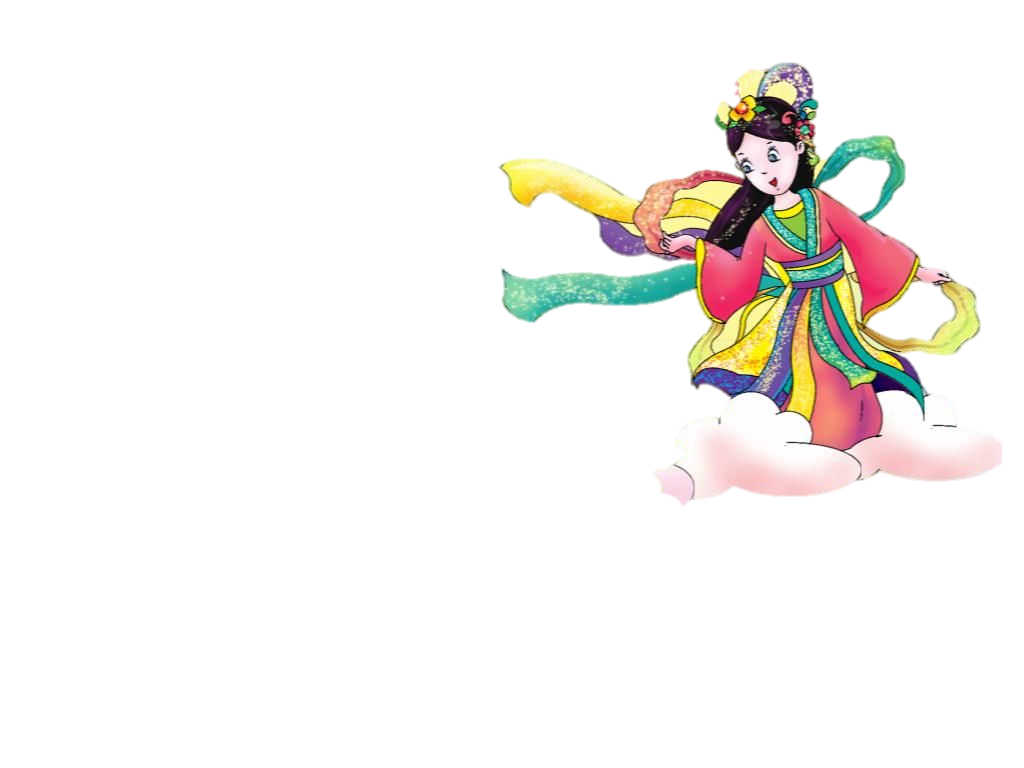 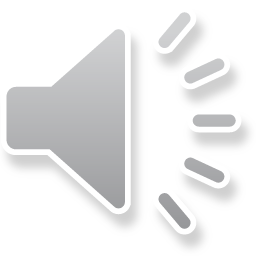 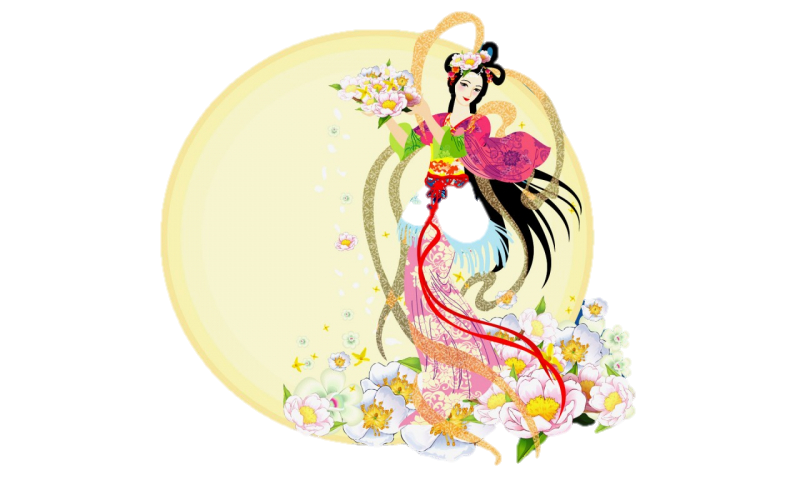 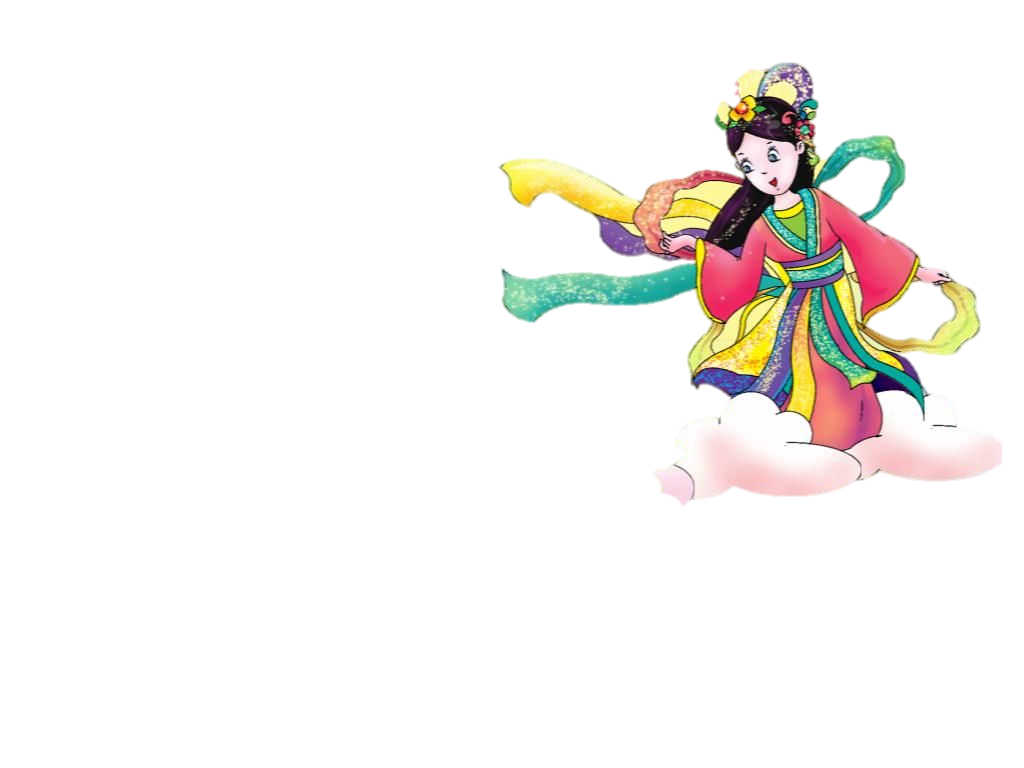 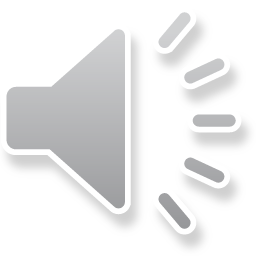 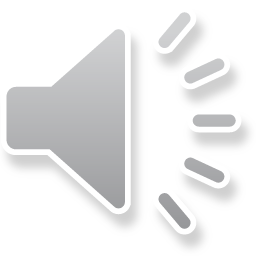 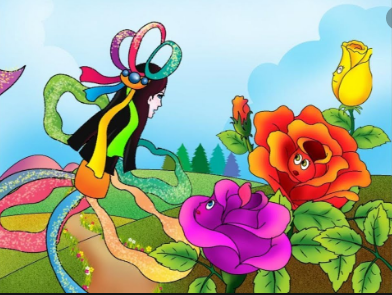 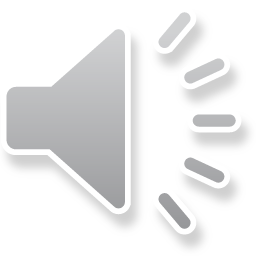 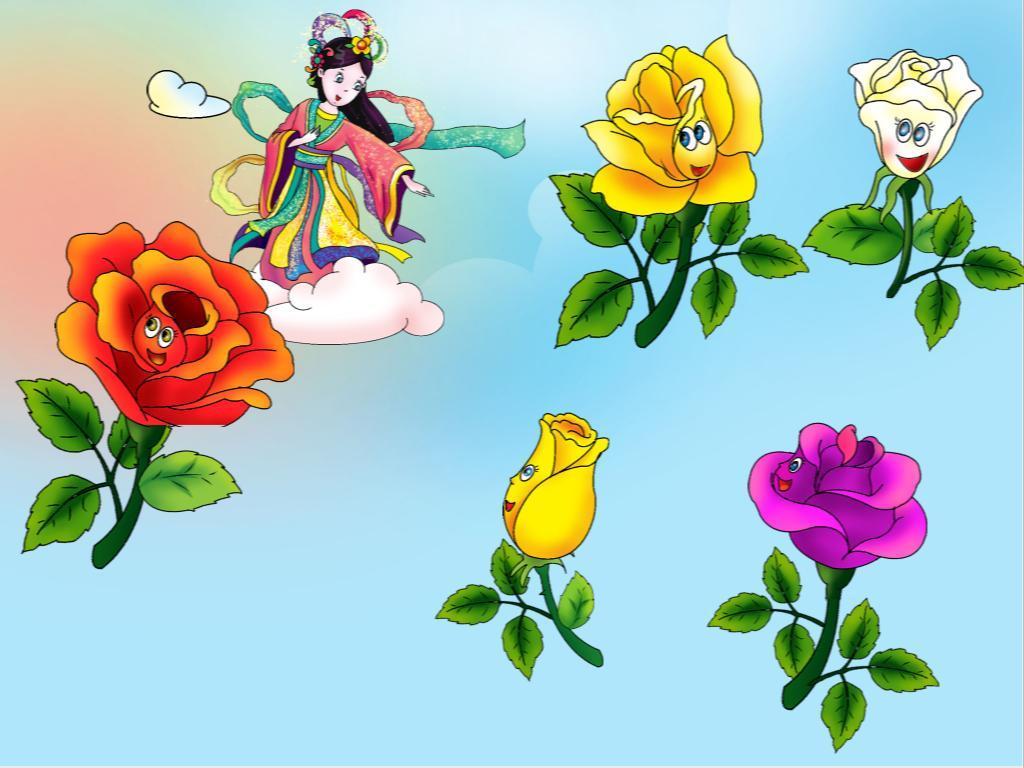 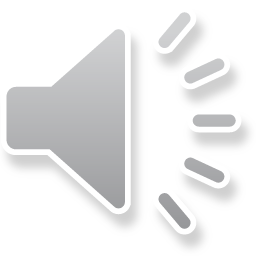 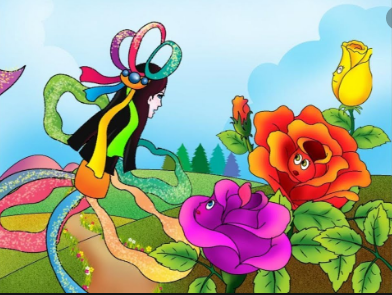 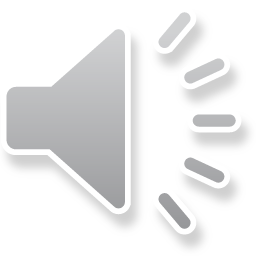 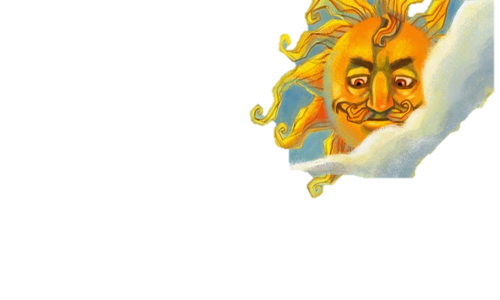 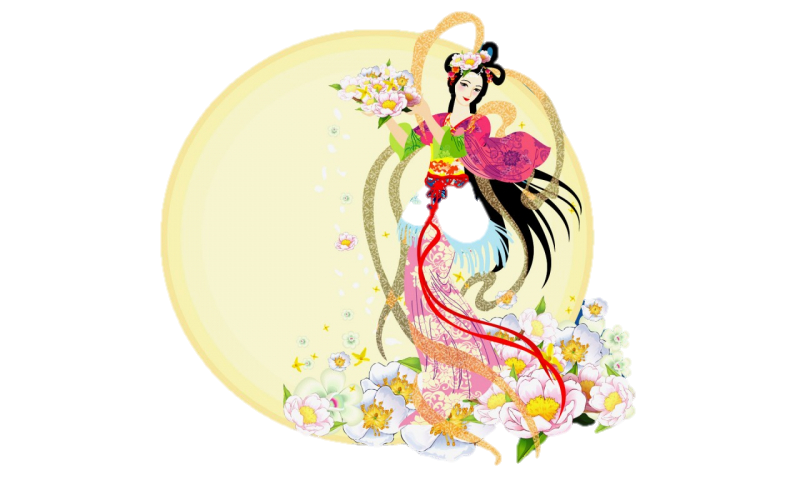 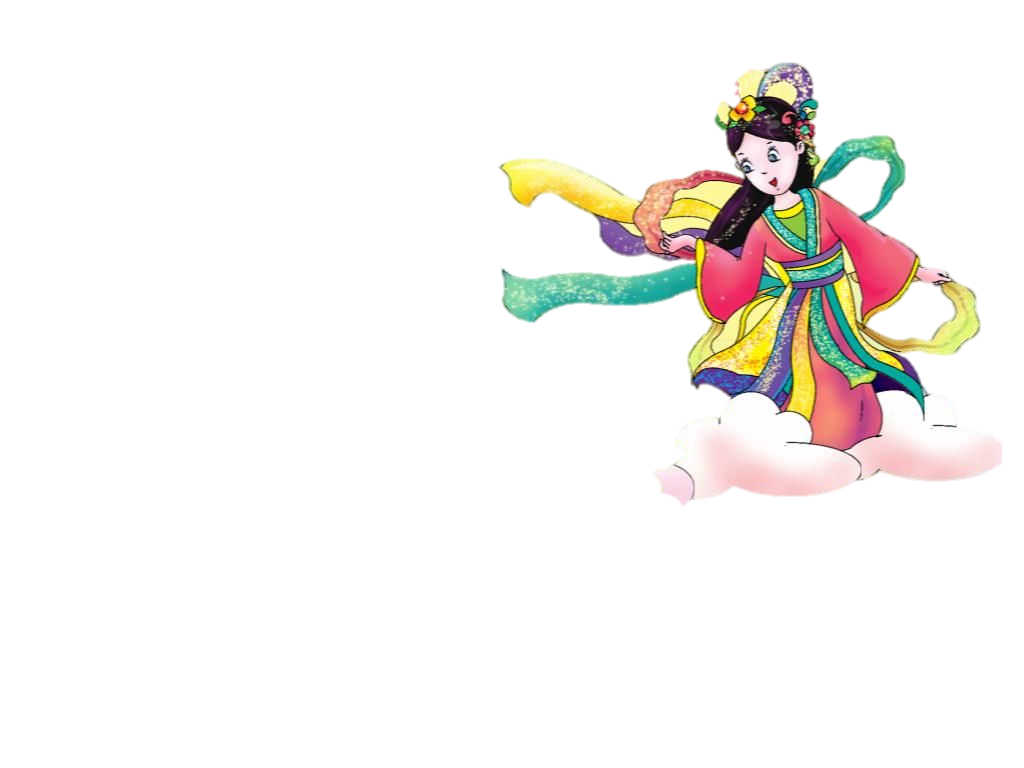 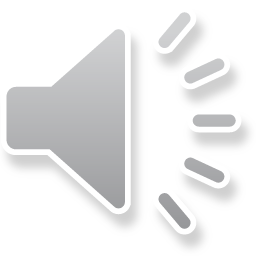 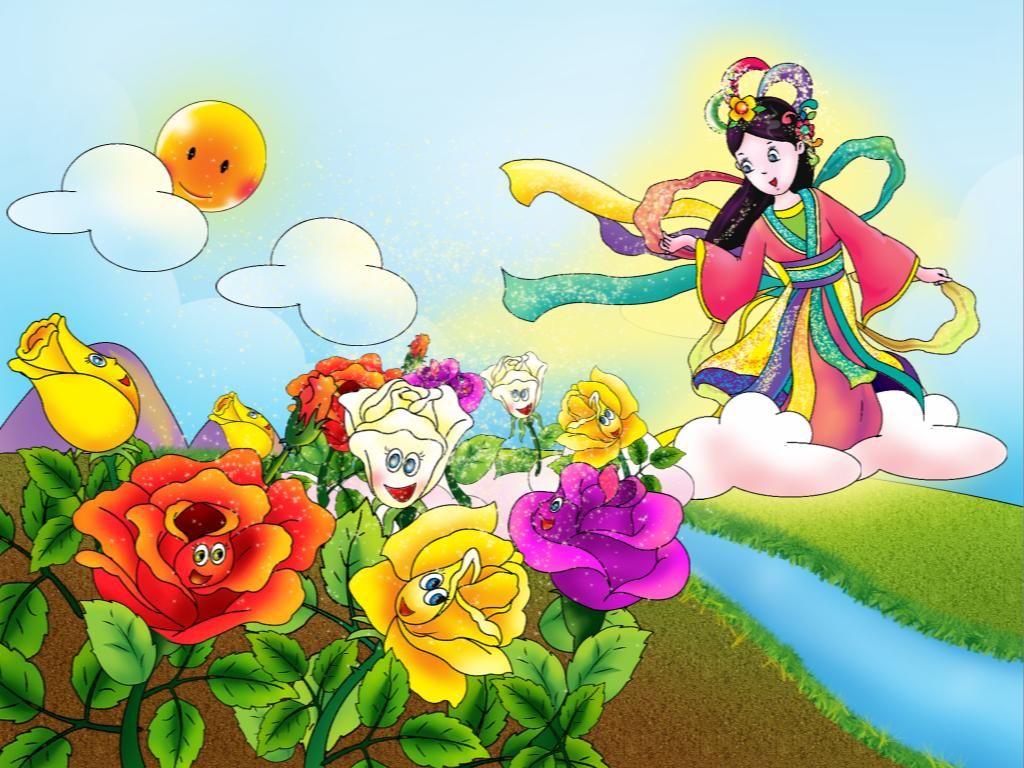 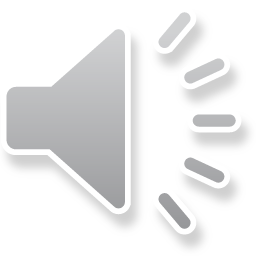 Đàm thoại – Trích dẫn
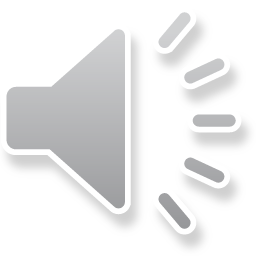 Những bông hoa hồng mong ước điều gì?
1. Mong ước có thật nhiều màu sắc.
2. Mong ước trở thành hoa thược dược, 
lưu ly và hoa cúc vàng.
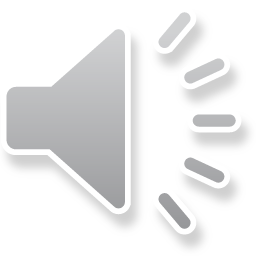 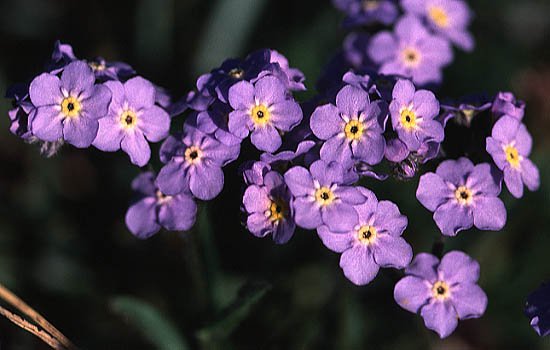 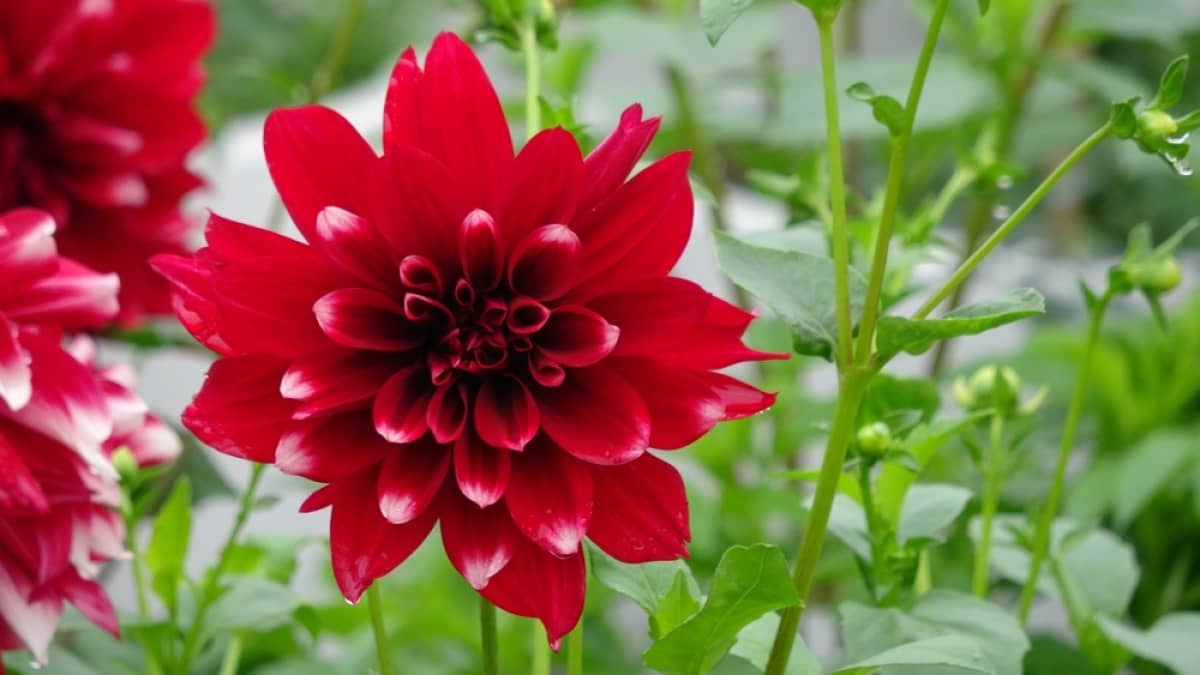 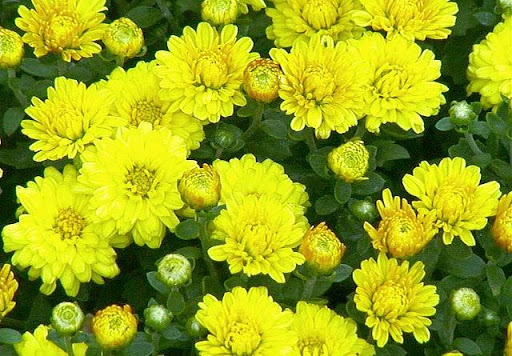 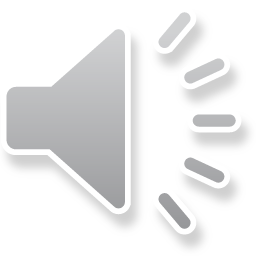 Ai đã giúp các bạn hoa hồng có được màu sắc?
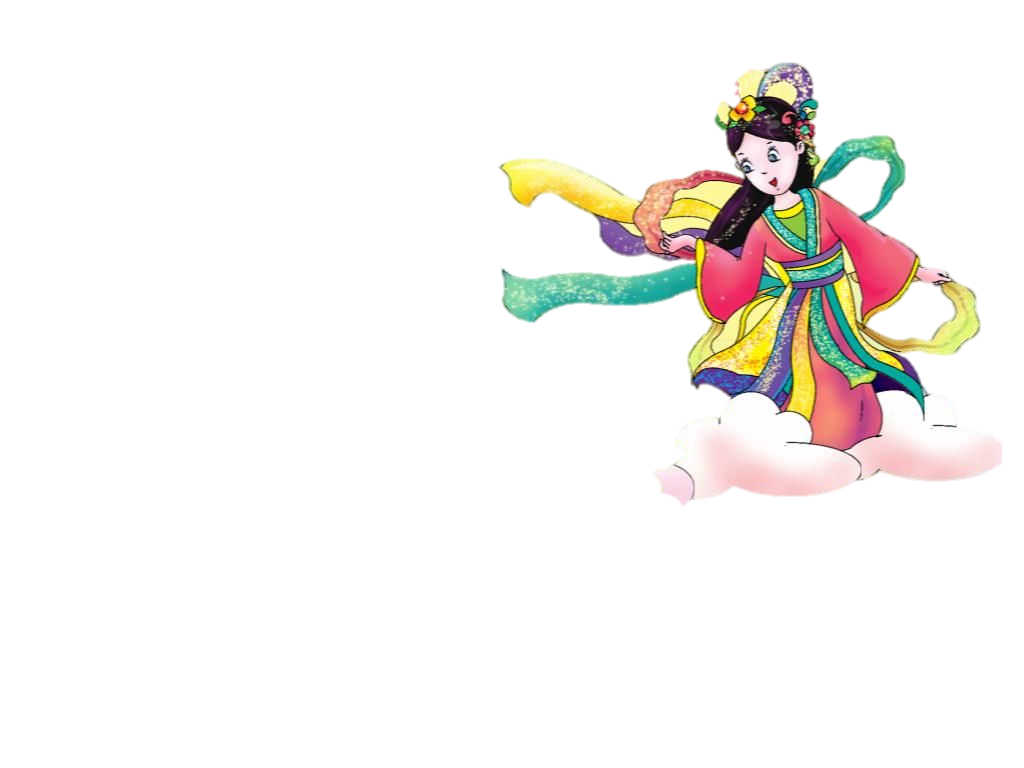 2
1
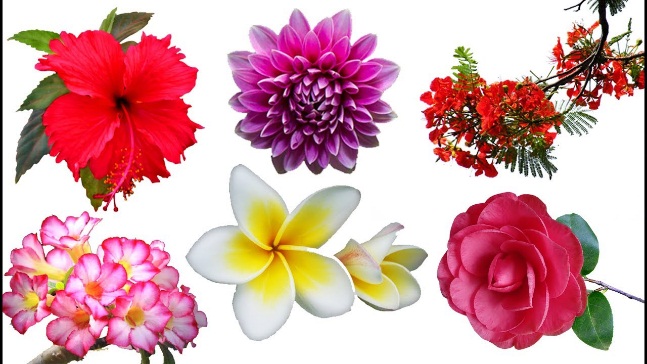 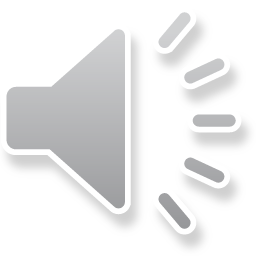 Đúng lúc ấy, có một nàng tiên bay qua nghe được câu chuyện của những bông hoa hồng. Nàng thầm nghĩ: “Mình sẽ giúp các bạn hoa hồng !”
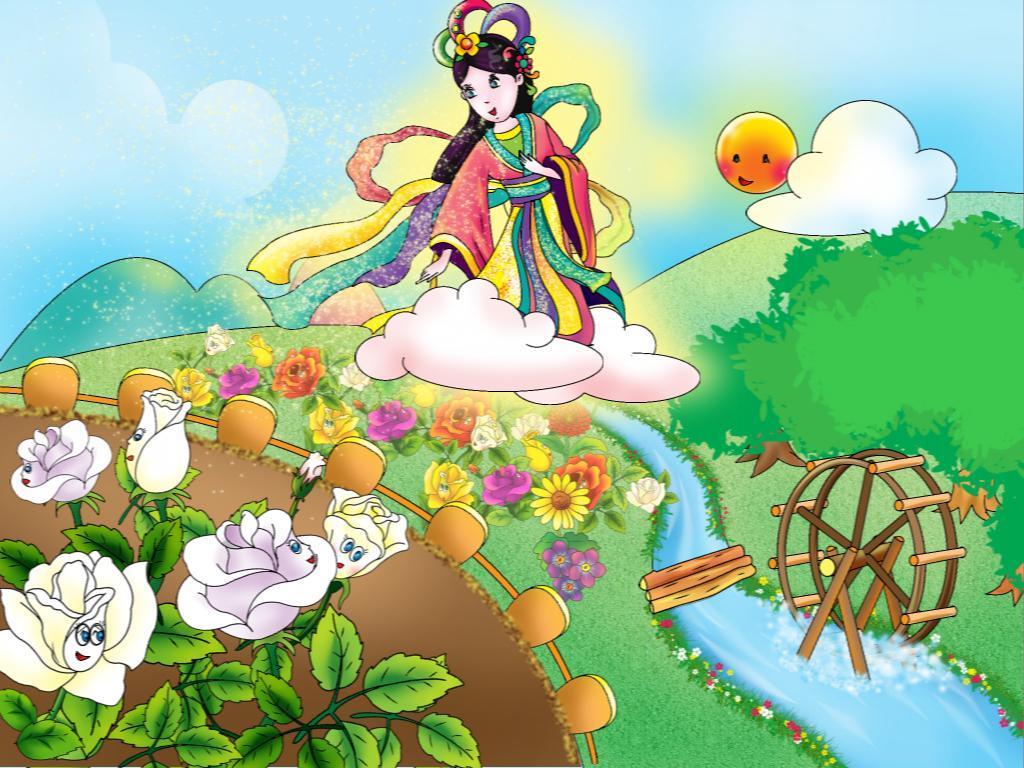 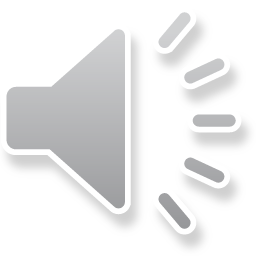 Nàng tiên tìm đến ai để nhờ giúp hoa hồng?
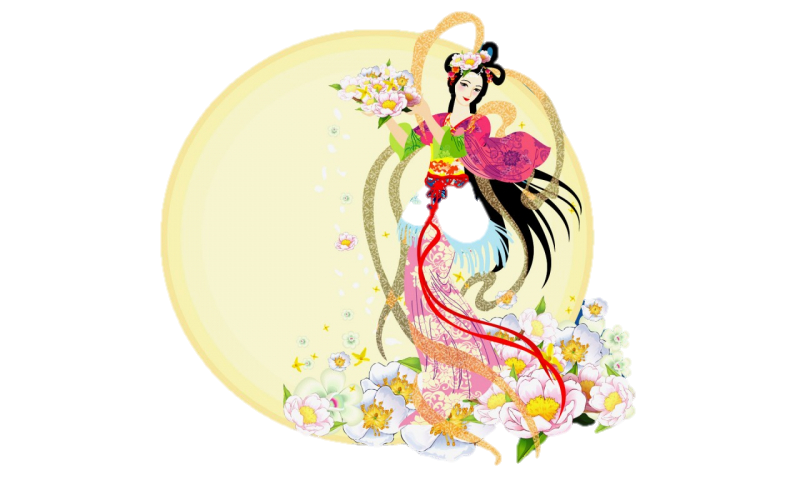 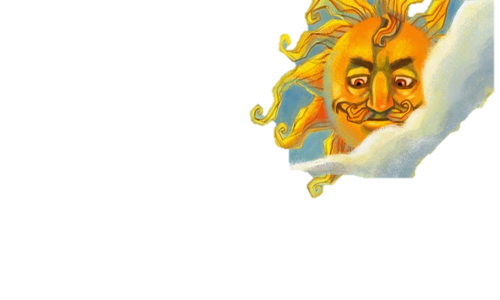 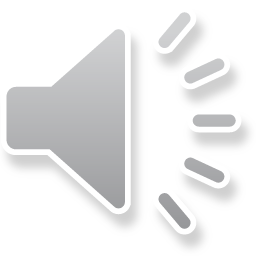 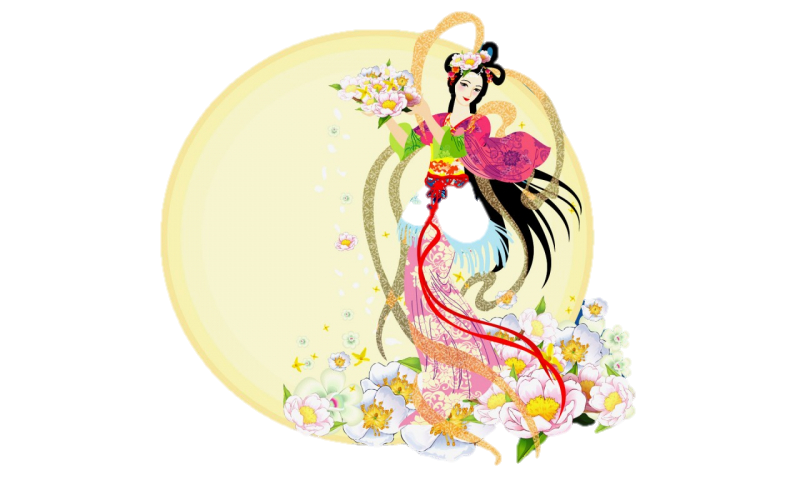 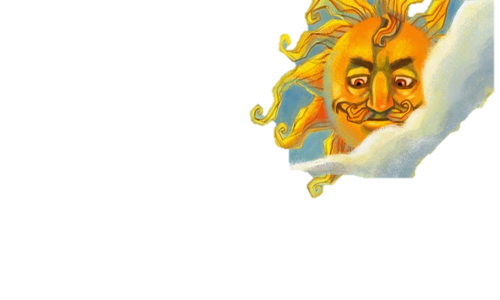 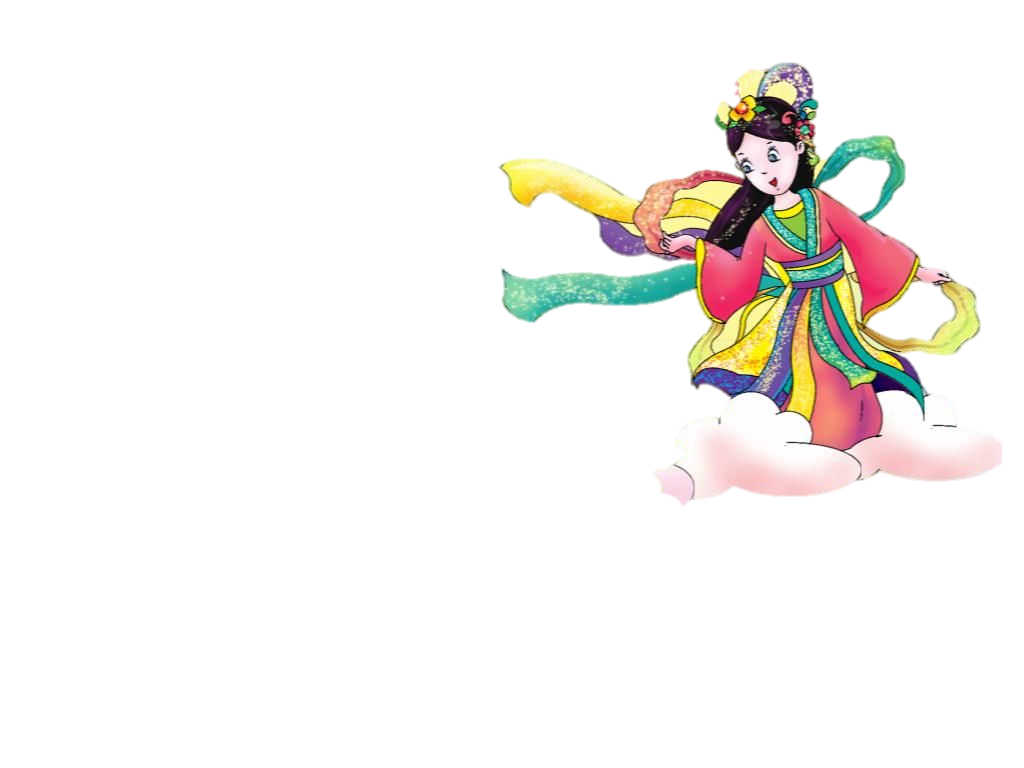 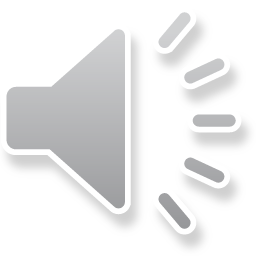 Chuyện gì đã sảy ra khi 
Thần Mặt Trời và Mặt Trăng đã đồng ý?
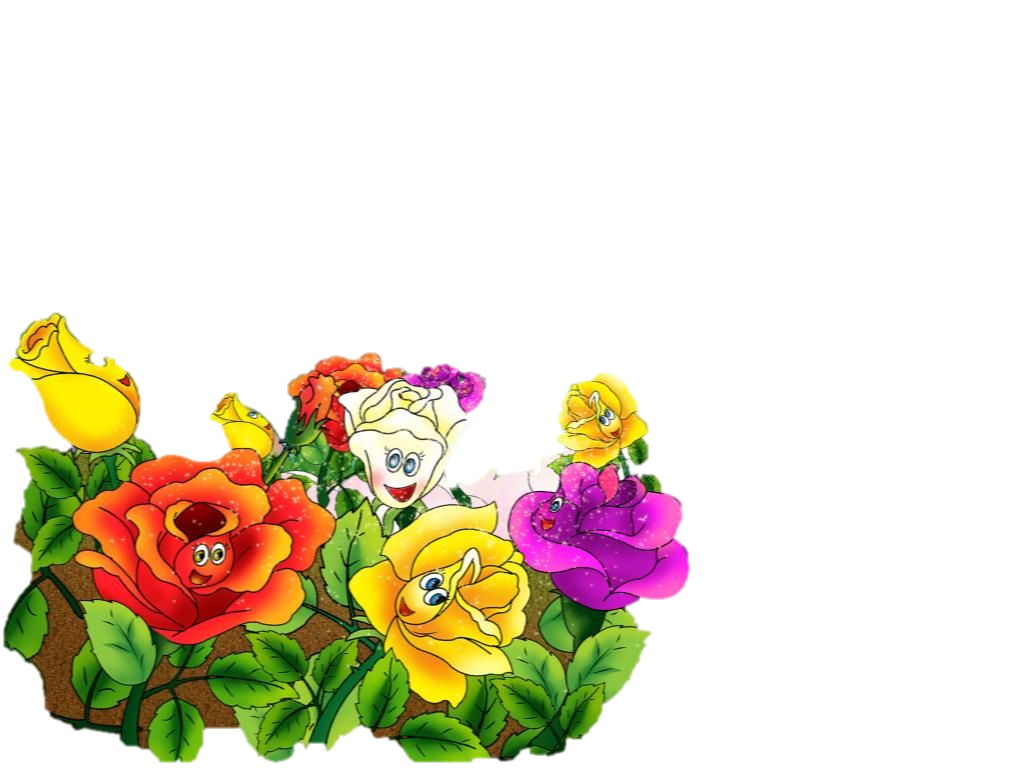 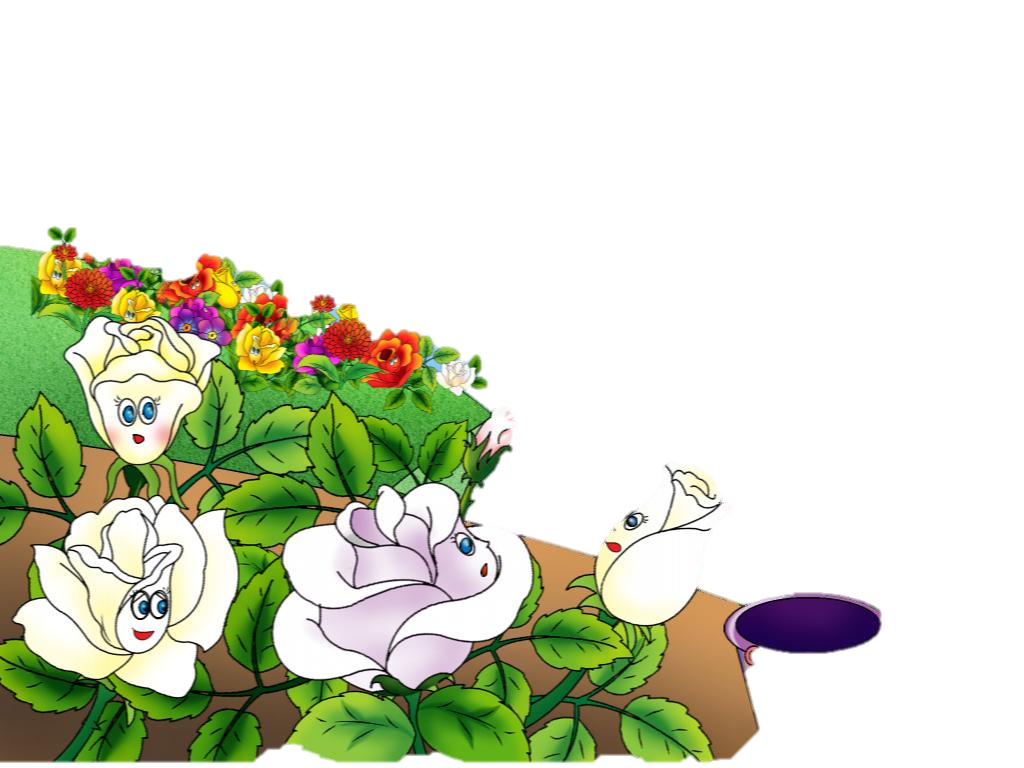 1
2
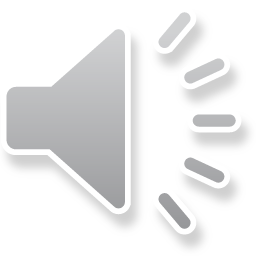 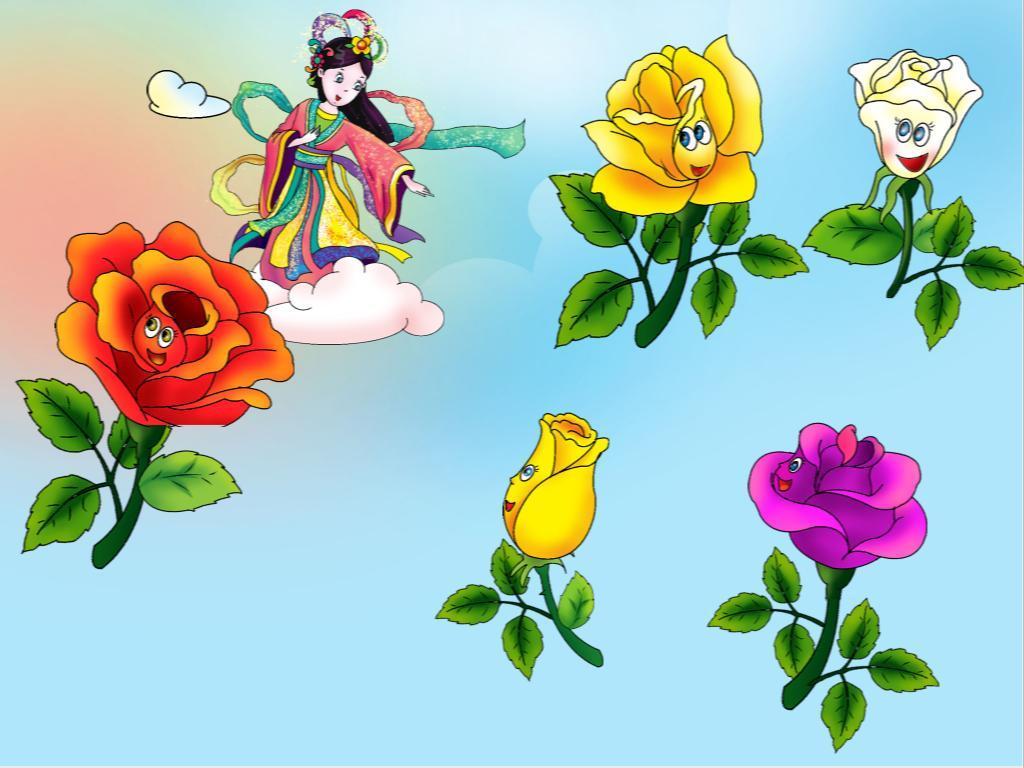 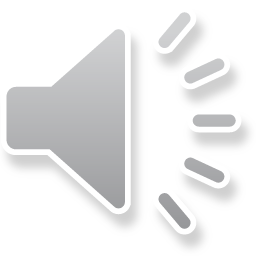 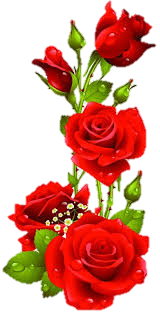 Hồng Nhung hỏi 
Tiên nữ thế nào?
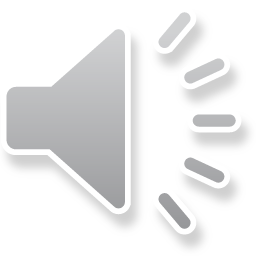 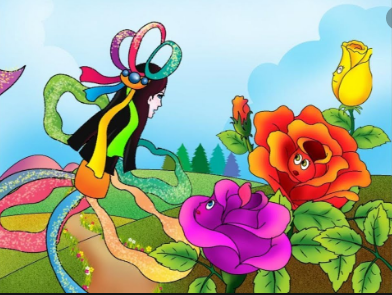 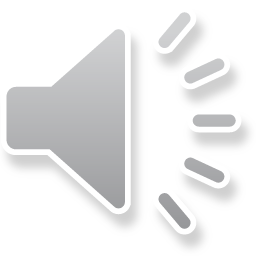 Tiên nữ trả lời Hồng Nhung thế nào?
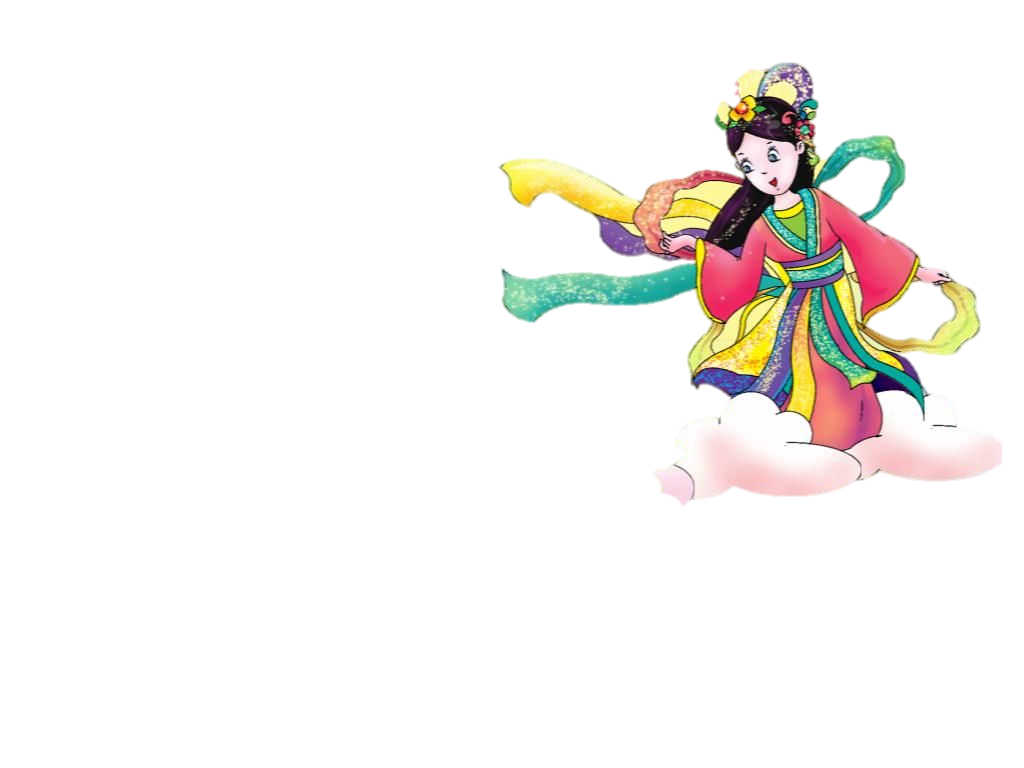 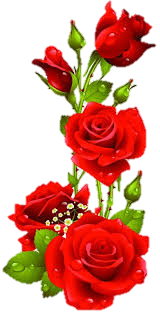 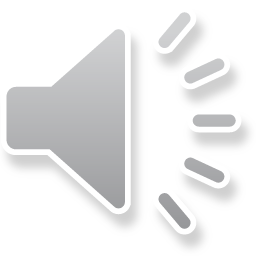 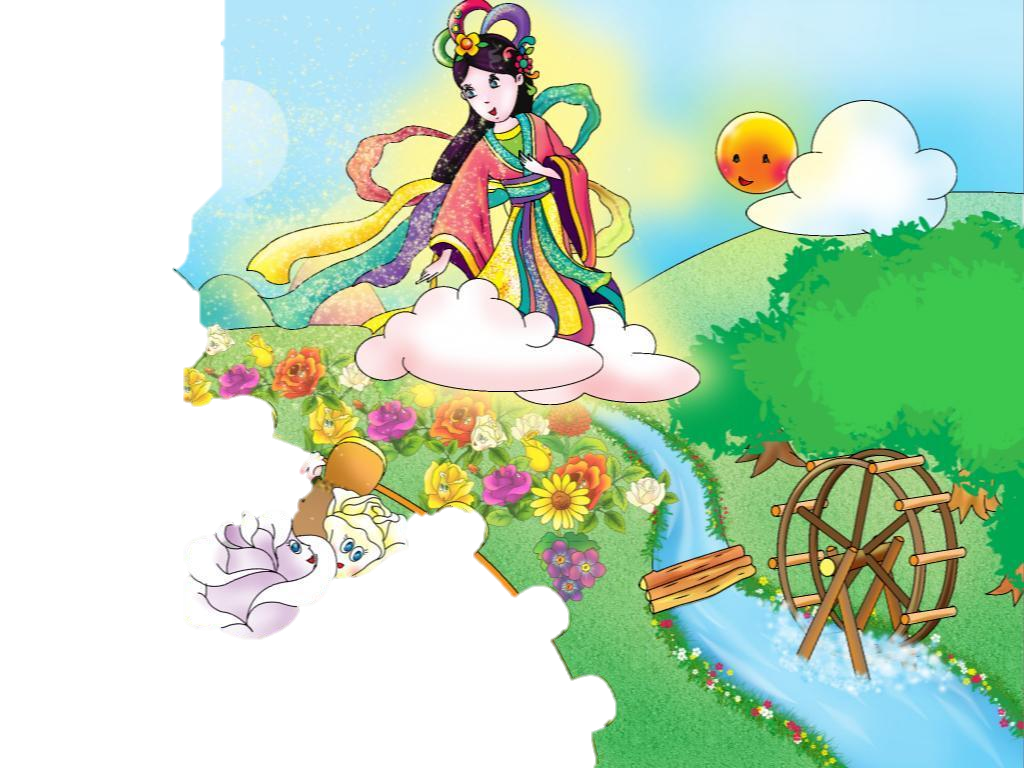 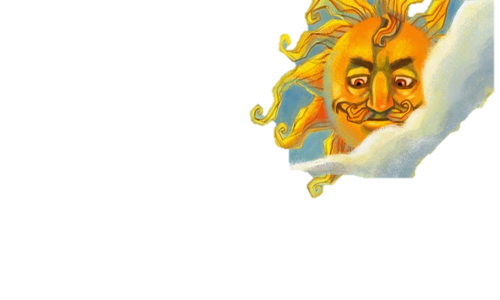 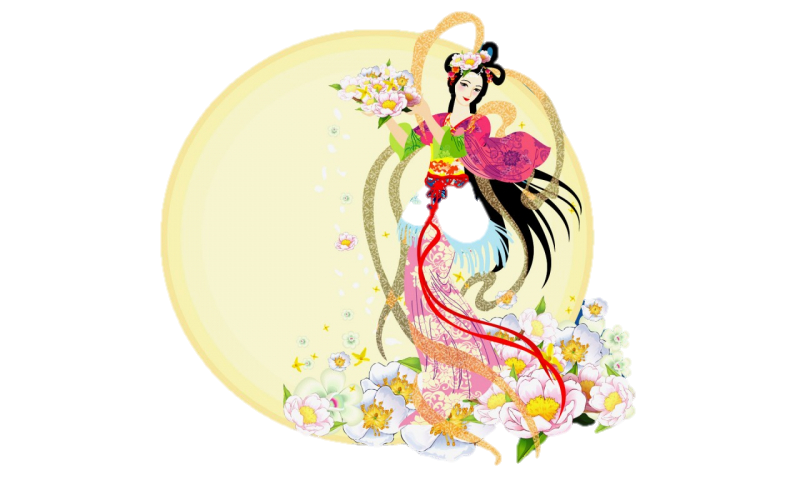 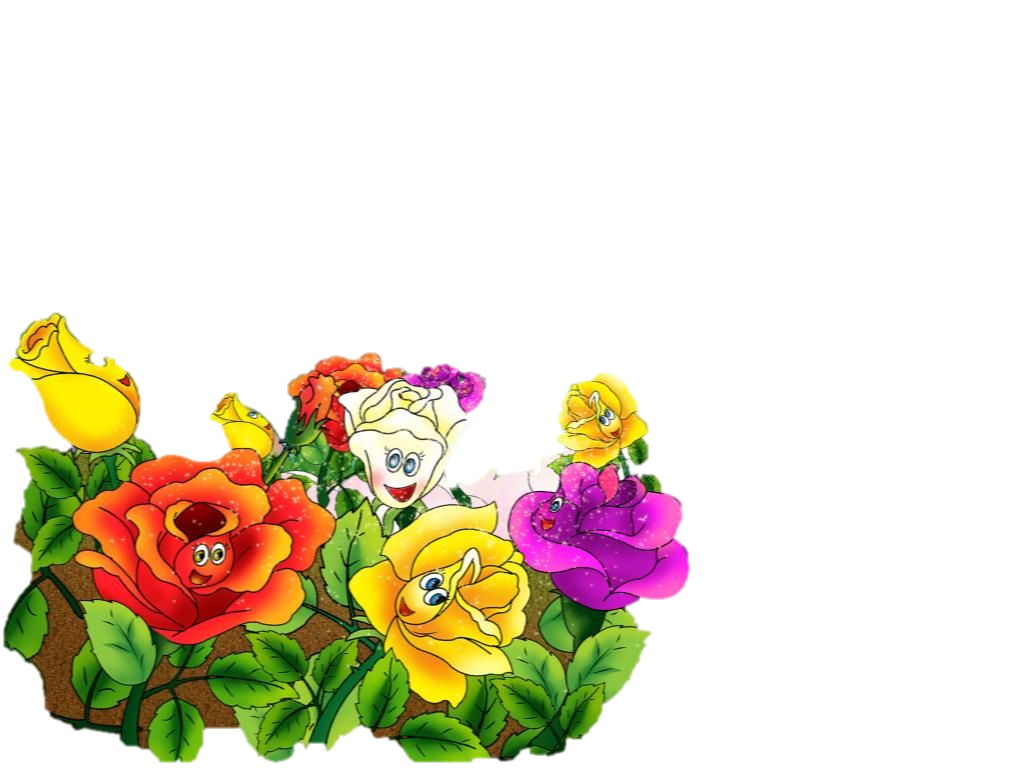 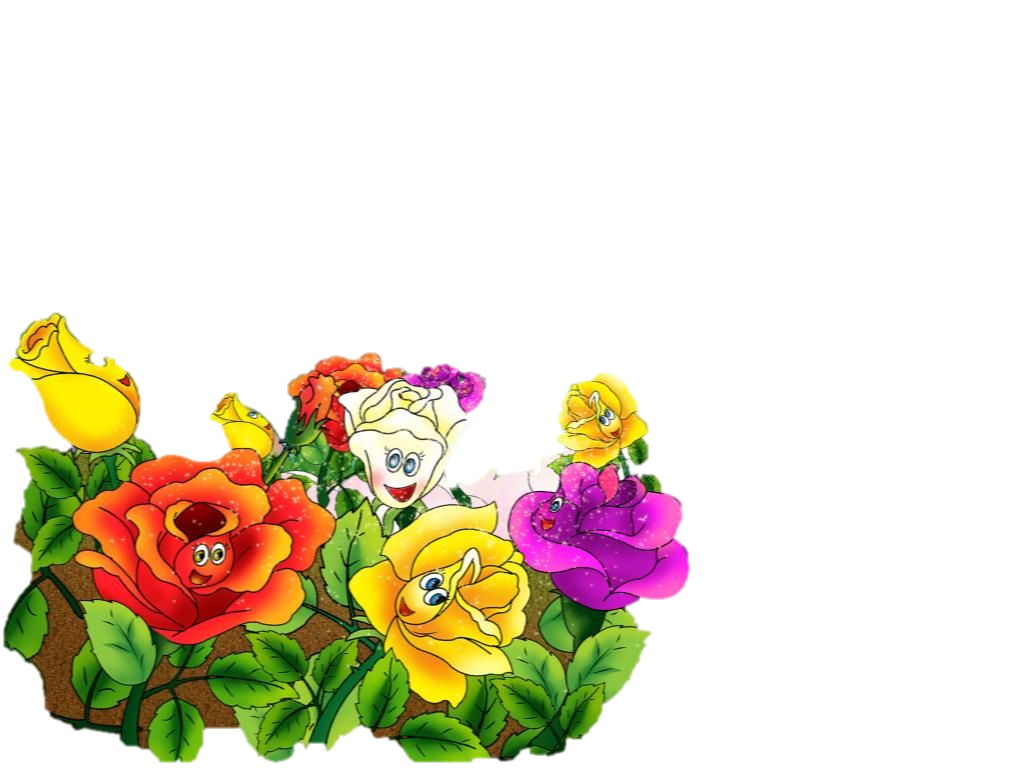 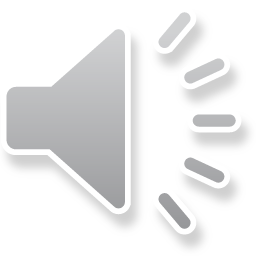